लोकनेते डॉ .बाळासाहेब विखे पाटील (पद्मभुषण उपाधीने सन्मानित) प्रवरा ग्रामीण शिक्षण संस्थेचे,कला,वाणिज्य व विज्ञान महाविद्यालय,अळकुटी.तालुका-पारनेर ,जिल्हा -अहमदनगर
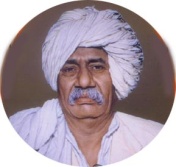 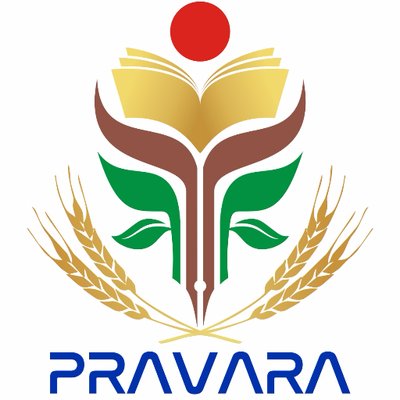 डॉ.कुंदा कवडे       (मराठी विभागप्रमुख)     कला, वाणिज्य विज्ञान महाविदयालय अळकुटी.                                                                                                                                                                   ता-पारनेर जि – अहमदनगर
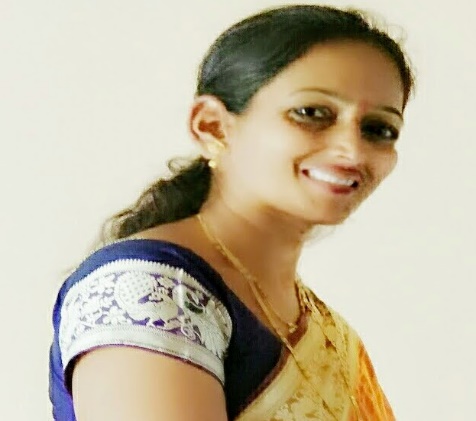 विषय :- मराठी वर्ग-एफ. वाय बी .ए (G1)सत्र-१ घटक क्र-३) भाषिक कौशल्यविकास
नैसर्गिक : आकलनासह श्रवण
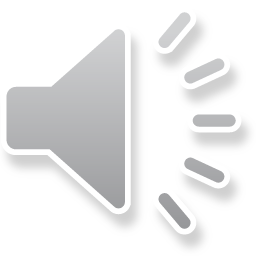 भाषिक कौशल्य
प्रास्ताविक: 
             मानवी जीवनात भाषेला अनन्यसाधारण महत्व 
असून भाषेद्वारच मानवी परस्परांशी संपर्क साधला 
जातो. विविध क्षेत्रातील ज्ञान, माहिती, विचार, अनुभव 
यांची देवाण-घेवाणही भाषेतूनच होते.भाषेद्वारच भाषिक
 क्षमतांचा विकास केला जातो. त्या क्षमता पुढीलप्रमाणे:
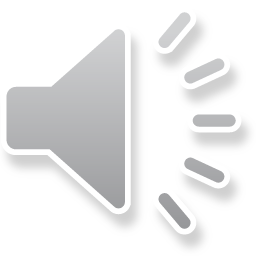 श्रवण म्हणजे काय
श्रवण म्हणजे ‘ऐकणे’. लक्षपूर्वक ऐकल्यास आकलन सहजपणे होते.

सार्वजनिक ठिकाणी प्रसिद्ध लेखकांचे,विचारवंतांचे,भाषण लक्षपूर्वक ऐकतो.त्याचा चांगला परिणाम आपण अनुभवतो.

ऐकणे ही प्राथमिक अवस्था असते.तर ते लक्षपूर्वक ऐकून, समजून घेणे व त्यास प्रतिसाद देणे म्हणजे ऐकण्याची प्रक्रिया होय.
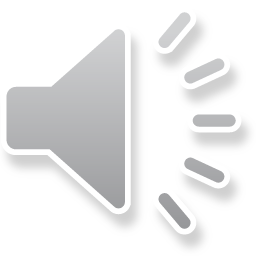 श्रवण कौशल्य व्याख्या
श्रवण म्हणजे दुसऱ्याचे ऐकणे व समजावून घेणे होय.

“बोलणाऱ्या व्यक्तीने उच्चारण केलेल्या भाषेतील शब्द व अर्थ यातून सूचित होणारा अर्थ घेणे म्हणजे ‘श्रवण’ होय”.

“शाब्दिक वा अशाब्दिक संदेशातून मिळणाऱ्या माहितीचे वा विचारांचे आकलन करण्याची प्रक्रिया म्हणजे ‘श्रवण’ होय”.
श्रवण कौशल्य विकसित करणारीत्त तत्व
मनाची एकाग्रता विकसित करणे.
अवधान देवून ऐकणे.
बोलणाऱ्याच्या विचारातील आशय समजून घेणे.
आकलन झालेल्या माहितीवर सकारात्मक विचार करणे.
एकदम निष्कर्ष न सांगता विचारपूर्वक  प्रतिसाद देणे.
पूर्वग्रह दुषिततेने श्रवण न करणे.
शाब्दिक व अशाब्दिक फरक ओळखणे उदा:- देवळातील घंटा आणि महाविद्यालयातील वाजणाऱ्या घंटेतील फरक.
समोरच्या व्यक्तीचे विचार संयमितपणे ऐकणे आणि ते विचार पूर्ण श्रवण करून प्रतिसाद देणे.
श्रवण करणाऱ्याने ‘विवेकाचा’ स्वीकार करावा.एखादे मत आवडले नाही तर एकानाऱ्याचने त्यास विवेक वृतीने प्रतिसाद द्यावा.म्हणजे संघर्ष टाळता येतो.
आकलनासह श्रवण कौशल्य
आकलन म्हणजे समजून घेण्याची कृती करणे.शिक्षक एखादया 
विषयातील एखादी संकल्पना उदा: ऐतिहासिक भाषा विज्ञानामध्ये 
ऐतिहासिक भाषाविज्ञान ही संकल्पना शिक्षक वर्गात समजून देत 
असताना ती संकल्पना समजणे म्हणजे त्या संकल्पनेचे आकलन 
होय.
जो विषय आवडतो त्या विषया संबंधी आवड निर्माण होते.एखादा
विषय समजून घेणे म्हणजे आकलन प्रक्रिया स्वीकारणे.
आपली अवधान क्षमता चांगली असावी.सुरुवातीपासून विकसित
झालेली आकलन क्षमता ही भविष्यात उपयुक्त ठरते.
आकलन क्षमता विकसित करणारी तत्वे
उदा: देलेल्या गद्य-पद्य उताऱ्याचे वाचन एकाग्रतेने करणे.
आपले पूर्वज्ञान व देलेला उतारा यांचा मेळ घालणे व अशयाचे चिंतन करणे.

उताऱ्यातील मध्यवर्ती विचार स्पष्ट करण्यासाठी महत्वाचे वाक्य अधोरेखित करणे.

महत्वाच्या मुद्यांचे टीपण काढणे.

उताऱ्यातील लेखकाने विचार मांडताना वापरलेले अलंकार,म्हणी,वाक्प्रचार याचाही विचार करावा.

वाचन व मननानंतर विचारलेल्या प्रश्नांचे वाचन करणे.

उत्तरे थोडक्यात व समर्पक शब्दात लिहिणे.

मध्यवर्ती आशय लक्षात घेवून कमी शब्दात शीर्षक देणे.हे शीर्षक अचूक अर्थपूर्ण असावे.
सारांश
थोडक्यात श्रवण कौशल्यामुळे व्यक्तीमनाचा
 
सकारात्मक दृष्ट्या विकास होतो.परस्परांशी संवाद साधून

 विचारांचे आदान-प्रदान करता येते.सामाजिक सांस्कृतिक 

शेक्षणिक कार्यालयीन स्तरावर श्रवण कौशल्यामुळे 

परिणामकारक जीवन जगता येते.
धन्यवाद
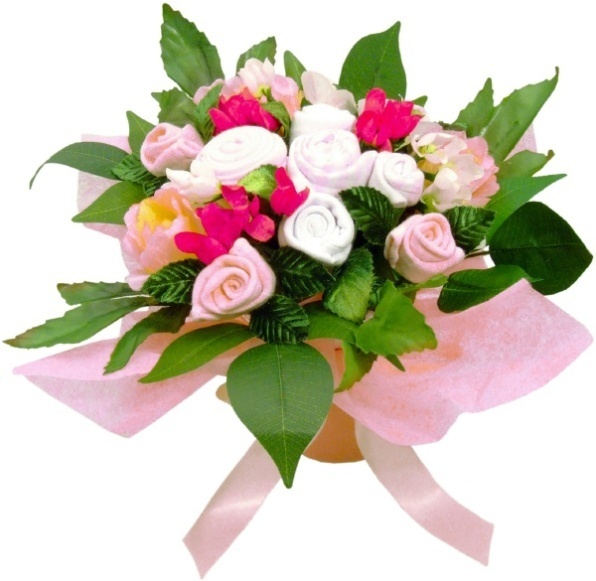